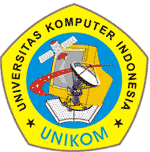 MATERI PERKULIAHANPEMROGRAMAN I(Remedial - LAB)
PENGANTAR
1
Ken Kinanti Purnamasari
SOAL 1
Tampilkan ‘Hello World’
SOAL 2
Isi nilai x dengan 5.
Tampilkan !!!
SOAL 3
Isi nilai x dengan 5, a dengan 10.
Tambahkan x dan a.
Tampilkan !!!
SOAL 4
Isi nilai x dengan 5, a dengan 10.
Kalikan x dan a.
Tampilkan !!!
SOAL 5
Hitung luas lingkaran dengan diameter 30 cm.
SOAL 6
Hitung luas kerucut dengan diameter 30 cm dan tinggi 5 cm.
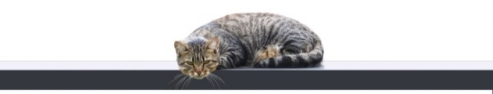 Ada Pertanyaan???
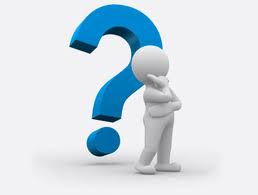 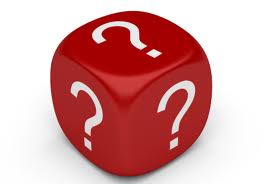 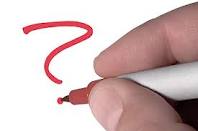